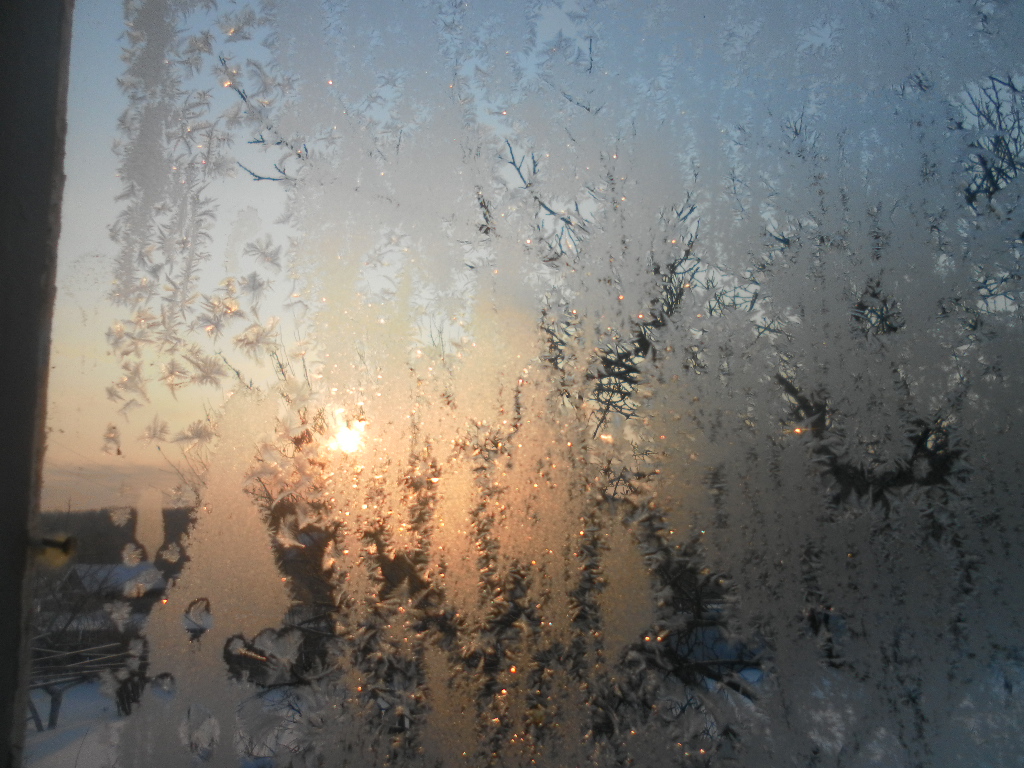 Физические свойства воды
Выполнил ученик 8 класса – Верёвка Николай
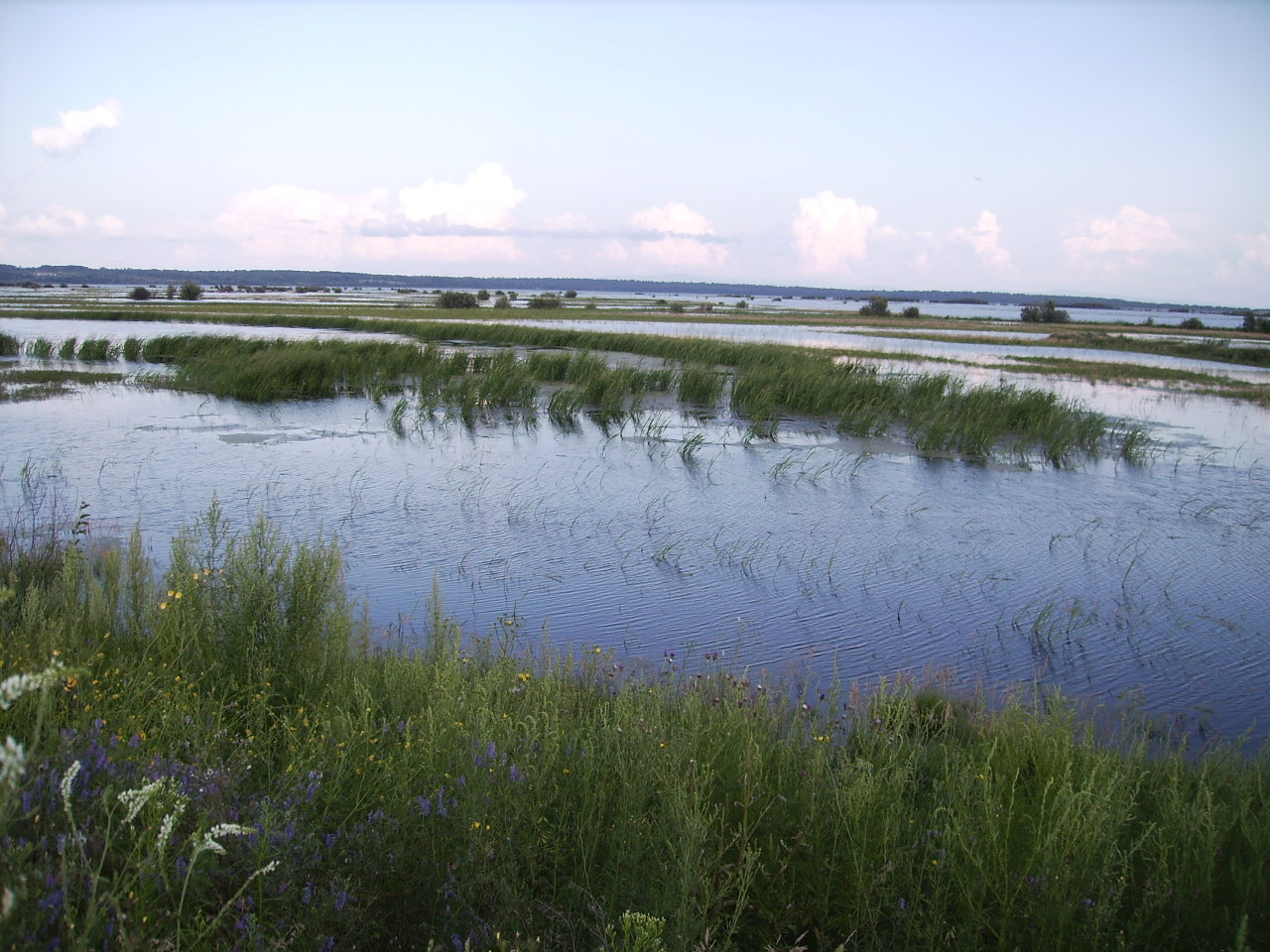 Вода!... Ты не просто необходима для жизни, ты и есть сама жизнь…»
             Антуан де Сент-Экзюпери
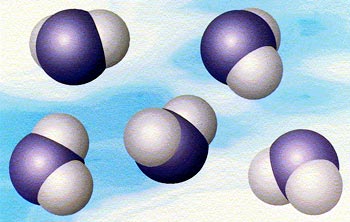 Основные физические свойства воды
Агрегатные состояния: пар, вода, лед
tкип = 100 °С
tпл. = 0 °
Плотность 1000 кг/м3
Большое поверхностное натяжение
Малая сжимаемость
Наибольшая удельная теплоемкость 4200 Дж/кг•˚С
Высокая теплопроводность
Наибольшая теплота парообразования 2,3•106 Дж/кг
Слабая электропроводность
Прекрасный растворитель
Состав и строение молекулы воды
Внутри молекулы – ковалентная 
полярная связь.
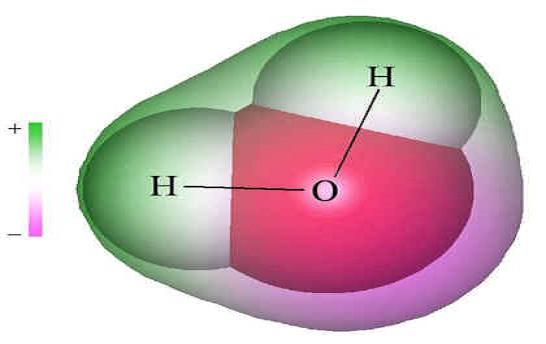 Н2О
Mr =18 г/моль

Диполь – полярная молекула.
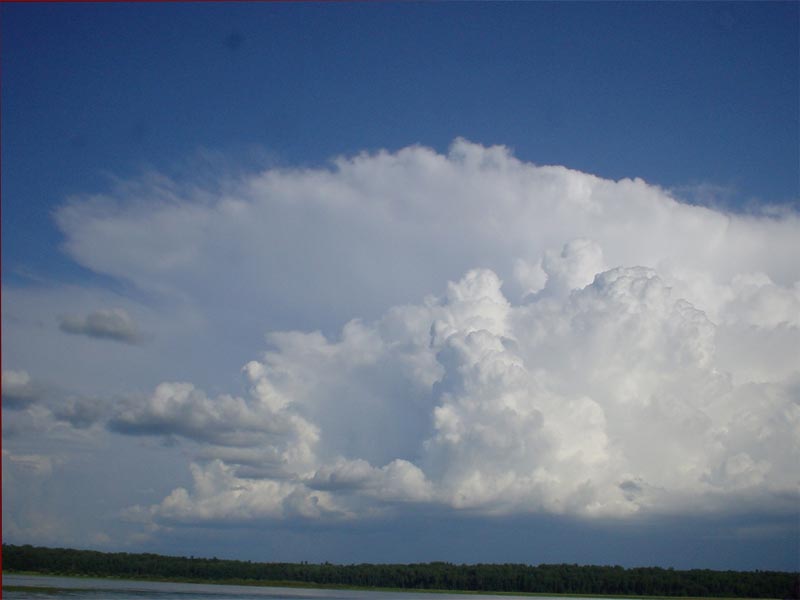 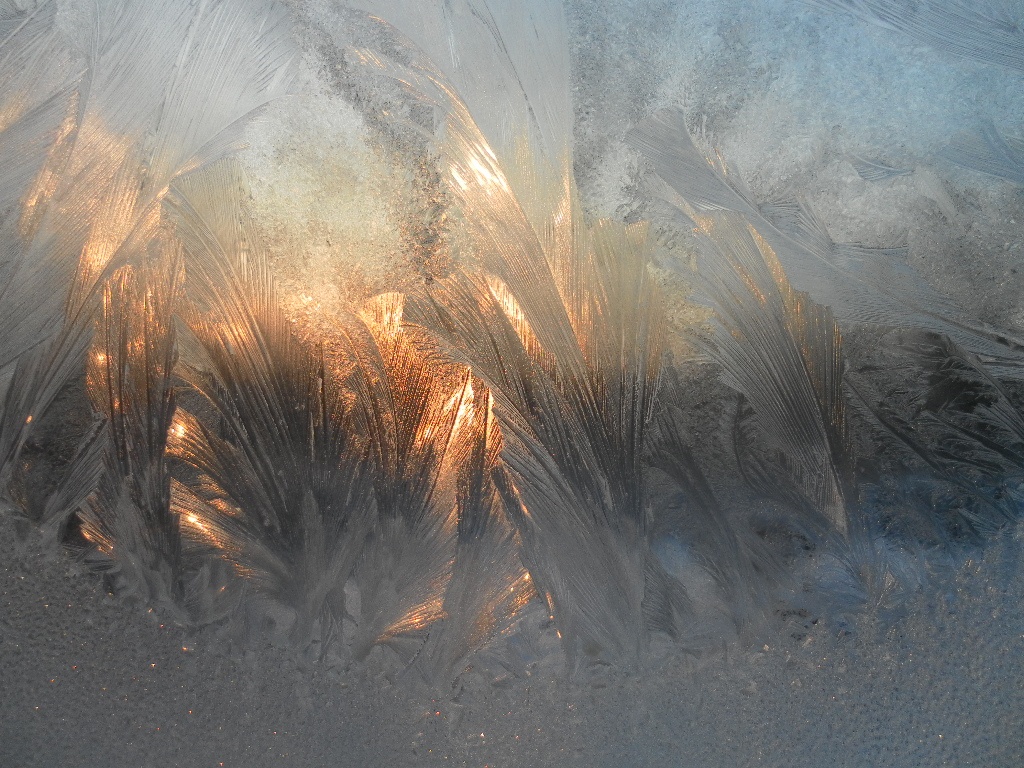 Уникальность воды
По состоянию различают: 
Твёрдое ---ЛЁД.

Жидкое ---ВОДА.

Газообразное ---ВОДЯНОЙ ПАР.

:
При  0 С  вода замерзает.

При росте давления температура кипения воды растёт ,плотность водяного пара в точке кипения тоже растёт. При температуре 374 С и давлении 22,064 МПа вода проходит критическую точку.  В этой точке плотность и другие свойства жидкой и газообразной воды совпадают .  При более высоком давлении нет разницы между жидкой водой и водяным паром ,следовательно ,нет и кипения или испарения .
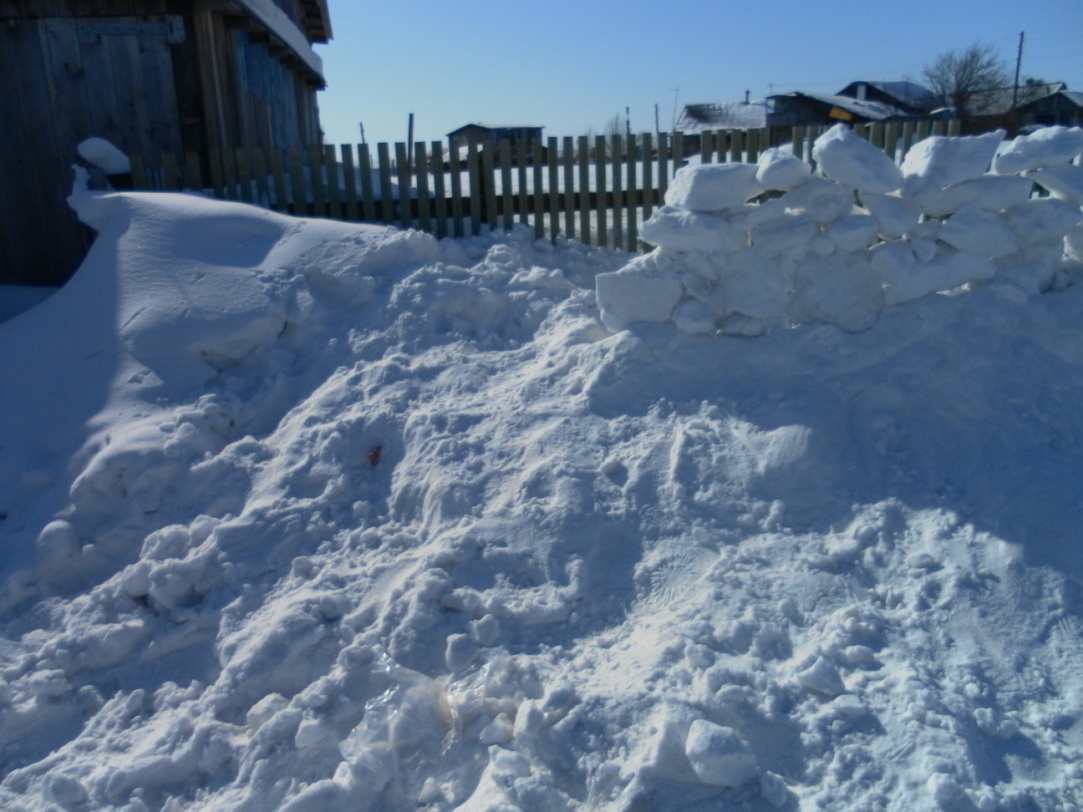 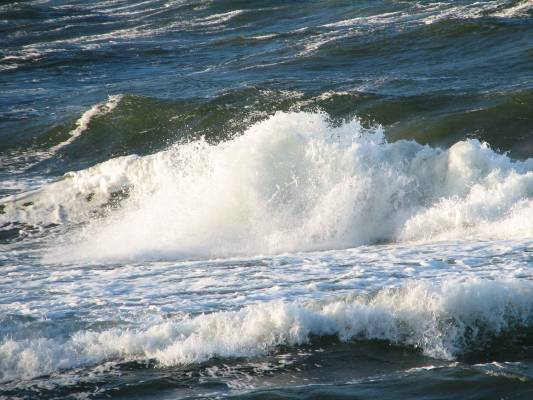 Расширение объёма воды при замерзании
При замерзание воды, вода расширяется на 9%. Поэтому лёд всегда легче незамёрзшей воды и всплывает вверх. Под такай «шубой» даже зимой  в Арктике морские животные не очень холодно.
Аномальное изменение плотности воды
– условие для жизни в ней живых организмов


      При t°↑ до 4°С  ρ ↑
        ρ max = 999,973 кг/м3
        При t°↑ после  4°С  ρ ↓
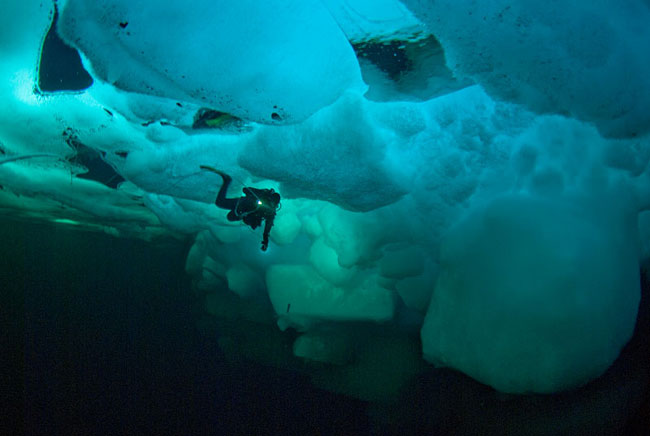 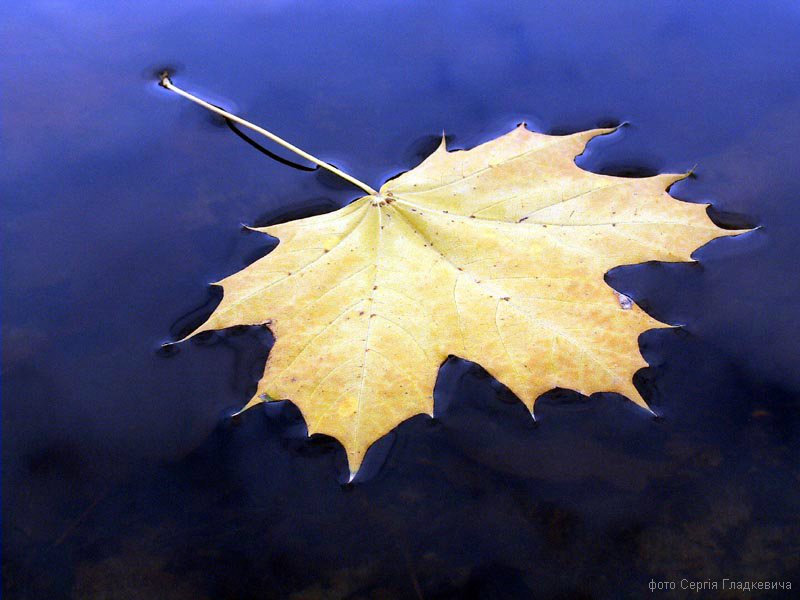 Поверхностное натяжение
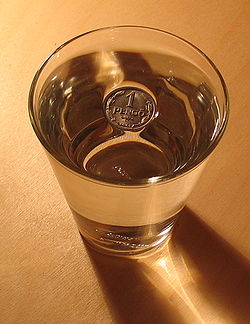 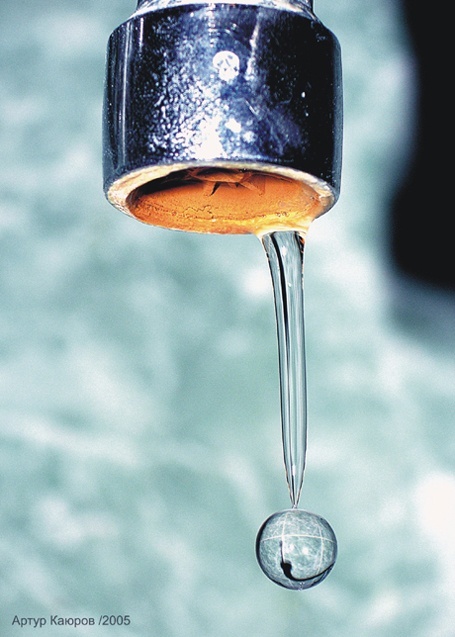 Малая сжимаемость
При н.у. объем 1л Н2О уменьшается лишь на 0,05см3
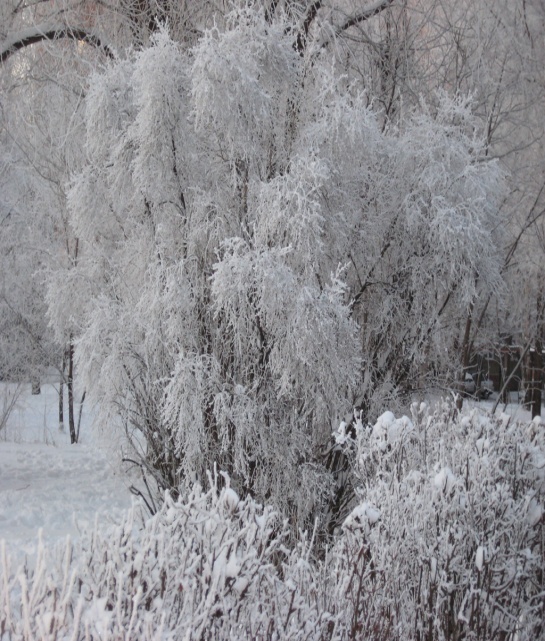 Теплоемкость и теплопроводность воды
Только у воды теплоемкость падает при нагревании от 0°С до  37°С, а  затем возрастает (что важно для регуляции температуры тела)
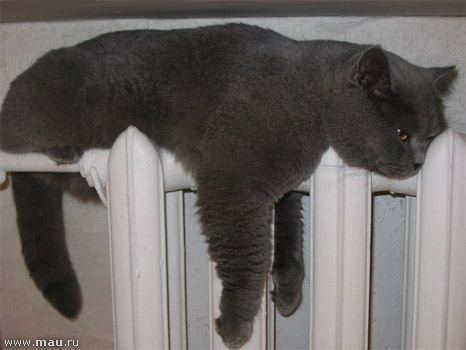 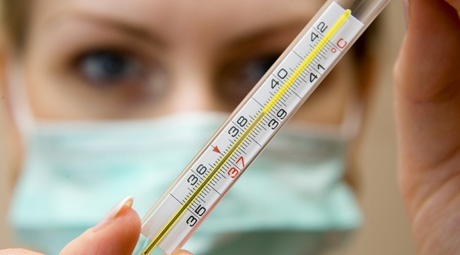 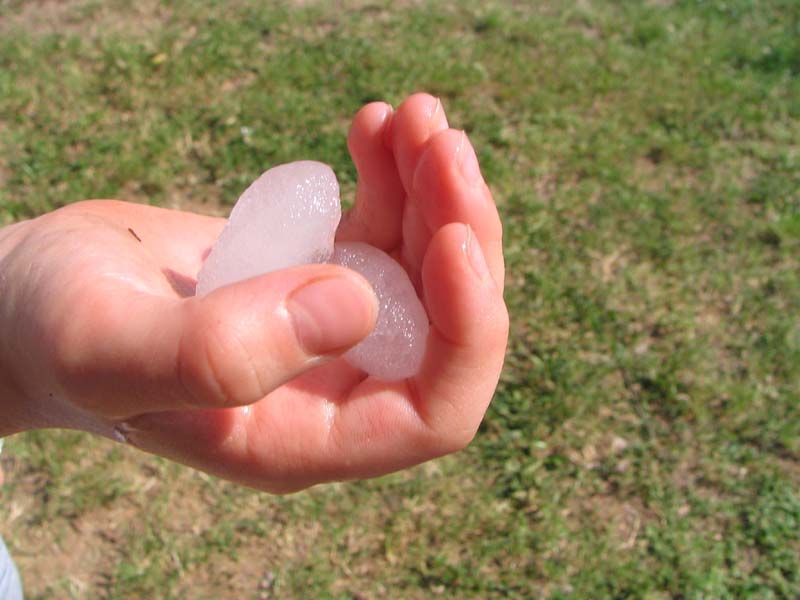 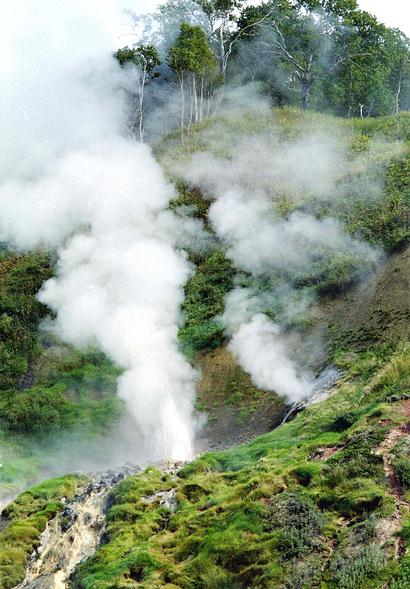 Парообразование воды – тоже терморегулирующие свойство. Например, если бы человек не потел при физической работе, он бы перегрелся. Пот, основой которого является вода, при испарение понижается температура тела. У воды очень высокая теплота парообразования. Если бы у воды не было этого свойства,  многие озёра и реки летом быстро бы пересохли до дна, и вся жизнь в них погибла бы.
Это свойство воды играет немаловажную роль в формировании климата планеты Земля. Замерзание воды в реках,  озёрах, морях в то же время не позволяет переохлаждать воздуху в данной местности. Часто можно наблюдать, как птицы в сильный мороз греются, сидя на льду.
Наибольшая теплота парообразования
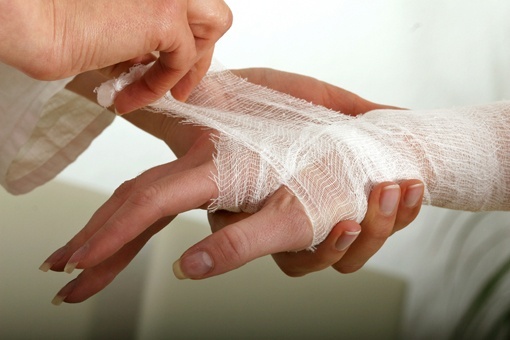 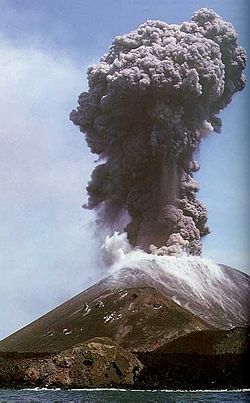 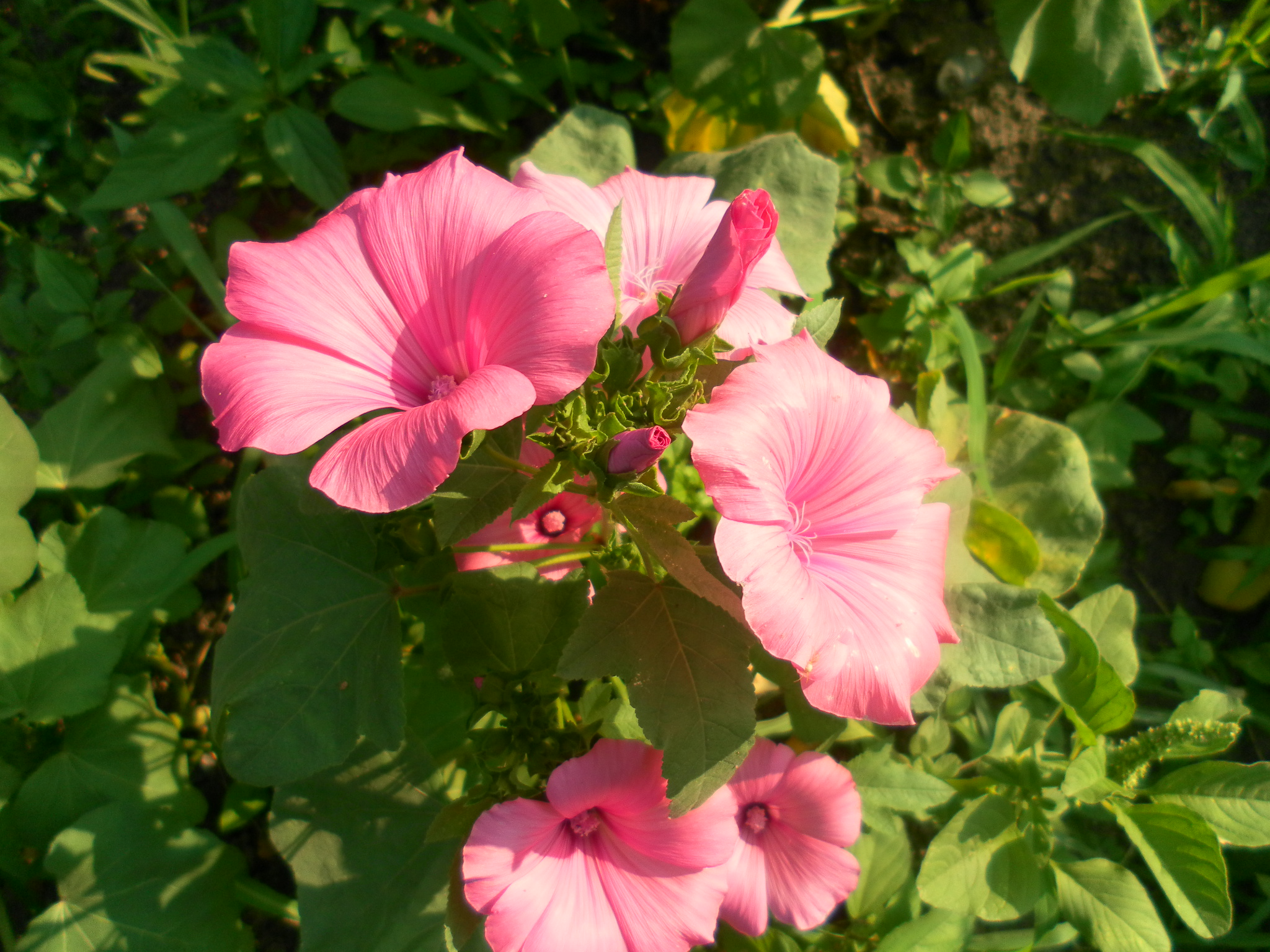 Фотосинтез
свет
6СО2 + 6Н2О →С6Н12О6 + 6О2
углекислый   вода         глюкоза       кислород
газ
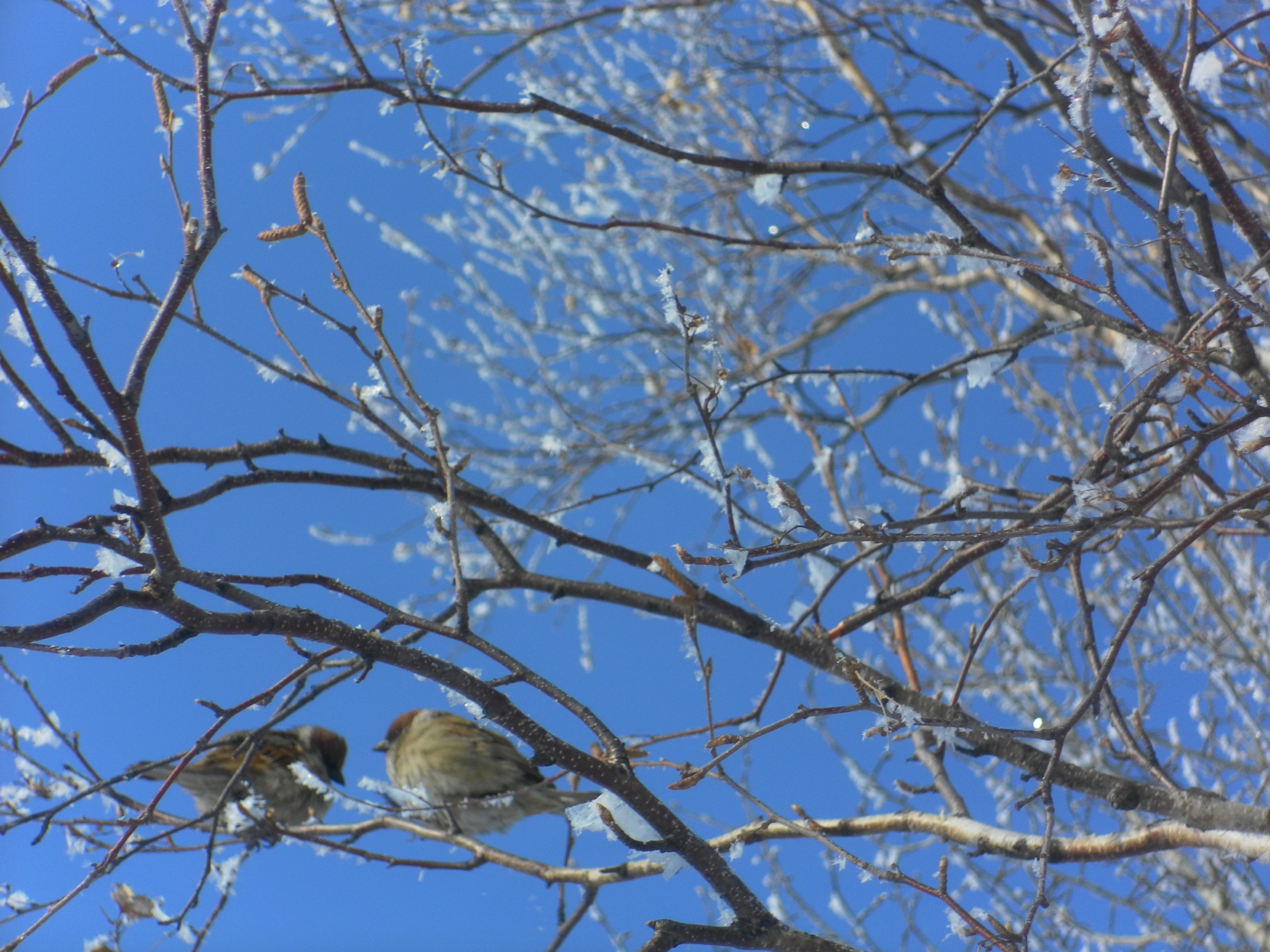 значение воды
Вода имеет ключевое значение в создании и поддержании жизни на земле ,
в химическом строении живых организмов ,
в формировании климата .